P06 – Chapitre04 – Les diabètes
Glycémie
Objectifs
Comparer les signes cliniques et paracliniques des diabètes
Expliquer l’origine des signes cliniques et paracliniques
Identifier les facteurs de risque et les approches de prévention
Citer les principales pathologies associées aux diabètes et les relier aux traitements
> 8,2 mmol/L
< 8,2 mmol/L
Glucose éliminé 
par le rein
Glucose réabsorbé 
par le rein = normal
Glycosurie
Tentative de dilution du glucose 
sanguin par le liquide intracellulaire
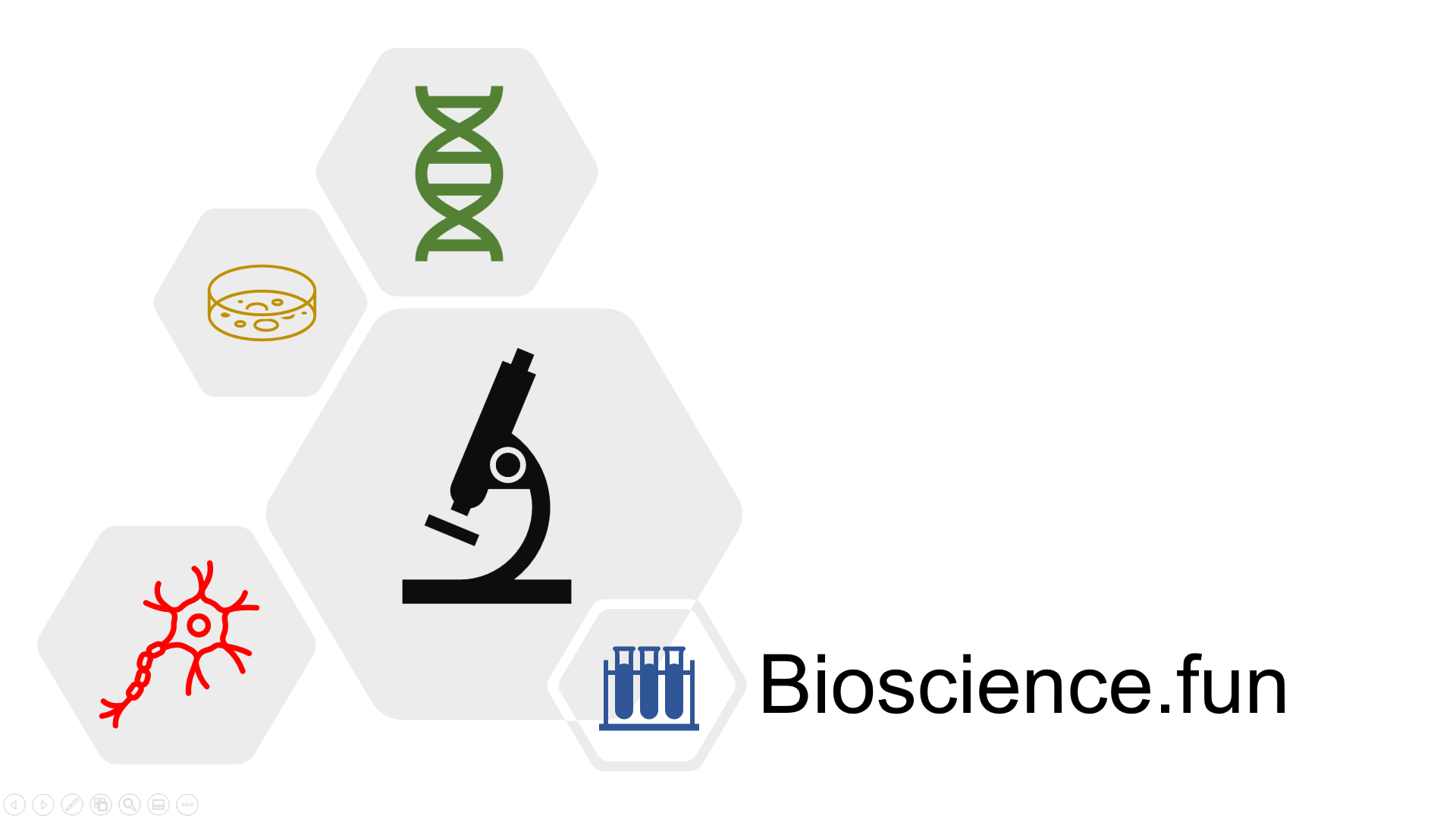 Vidange du cytoplasme des cellules
Diurèse 
osmotique
Hypervolémie
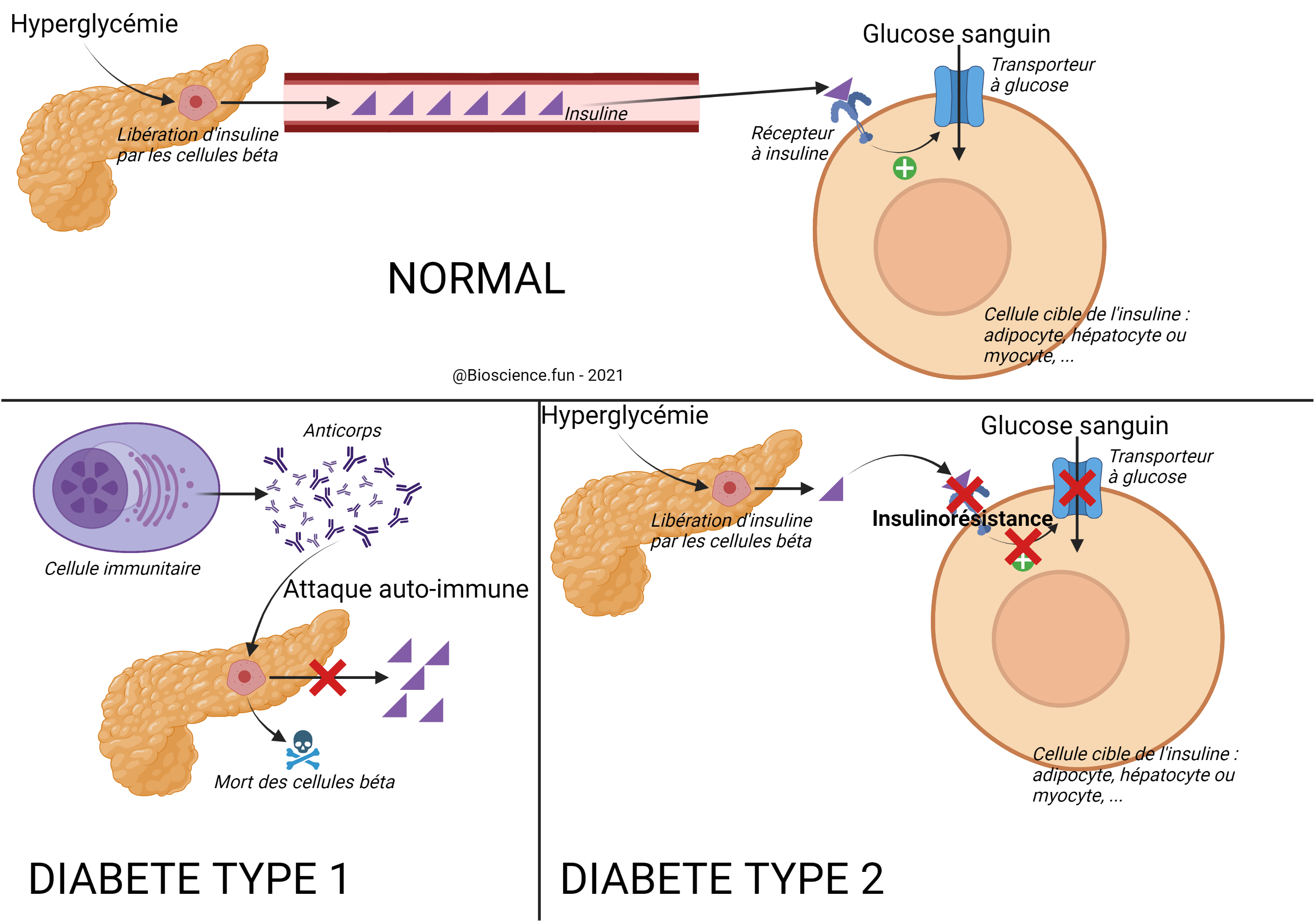 Polyurie
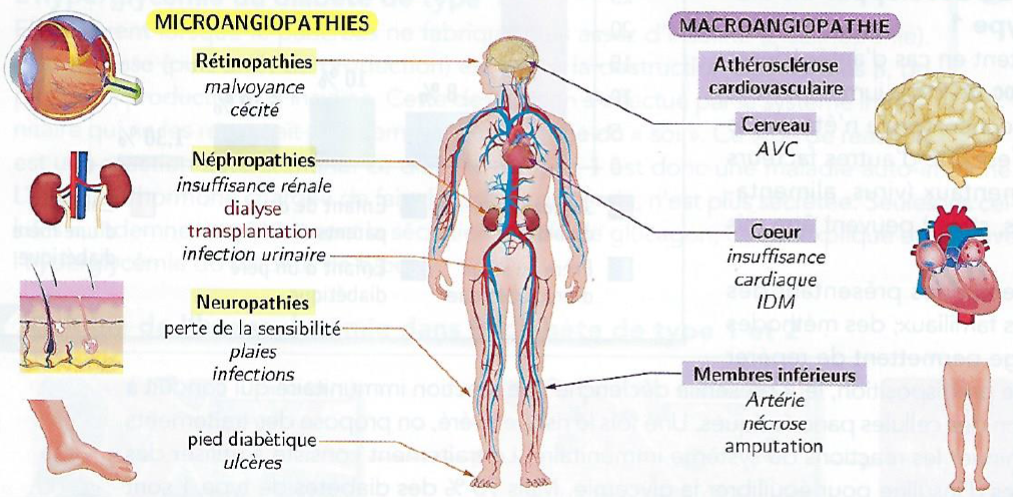 Augmentation 
des apports en eau
Etiologie 
des diabètes
Polydipsie
Conséquences pathologiques des diabètes
P06 – Chapitre04 – Les diabètes
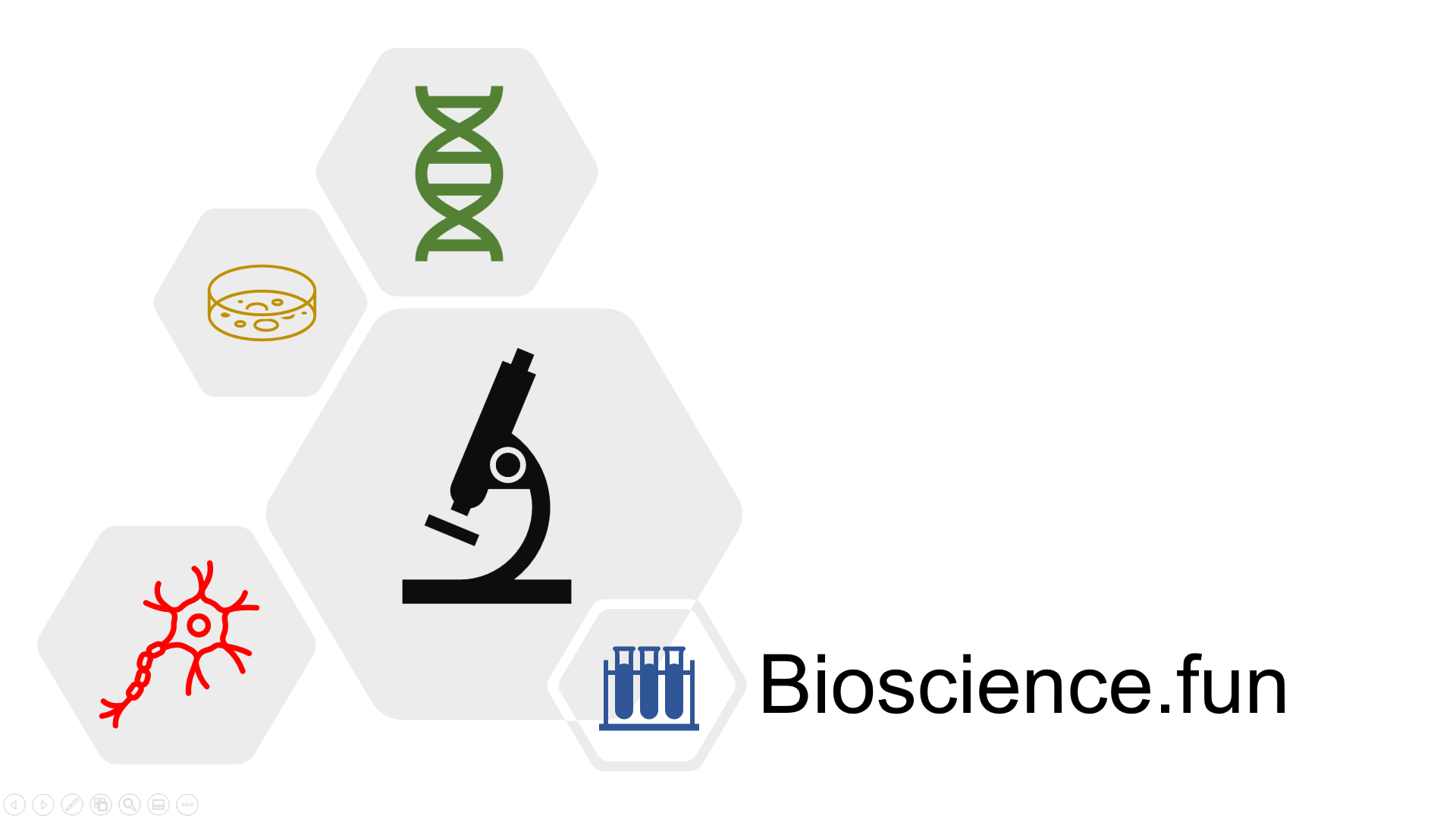 Glycémie
Objectifs
Comparer les signes cliniques et paracliniques des diabètes
Expliquer l’origine des signes cliniques et paracliniques
Identifier les facteurs de risque et les approches de prévention
Citer les principales pathologies associées aux diabètes et les relier aux traitements
> 8,2 mmol/L
< 8,2 mmol/L
Glucose éliminé 
par le rein
Glucose réabsorbé 
par le rein = normal
Tentative de dilution du glucose 
sanguin par le liquide intracellulaire
Vidange du cytoplasme des cellules
Hypervolémie
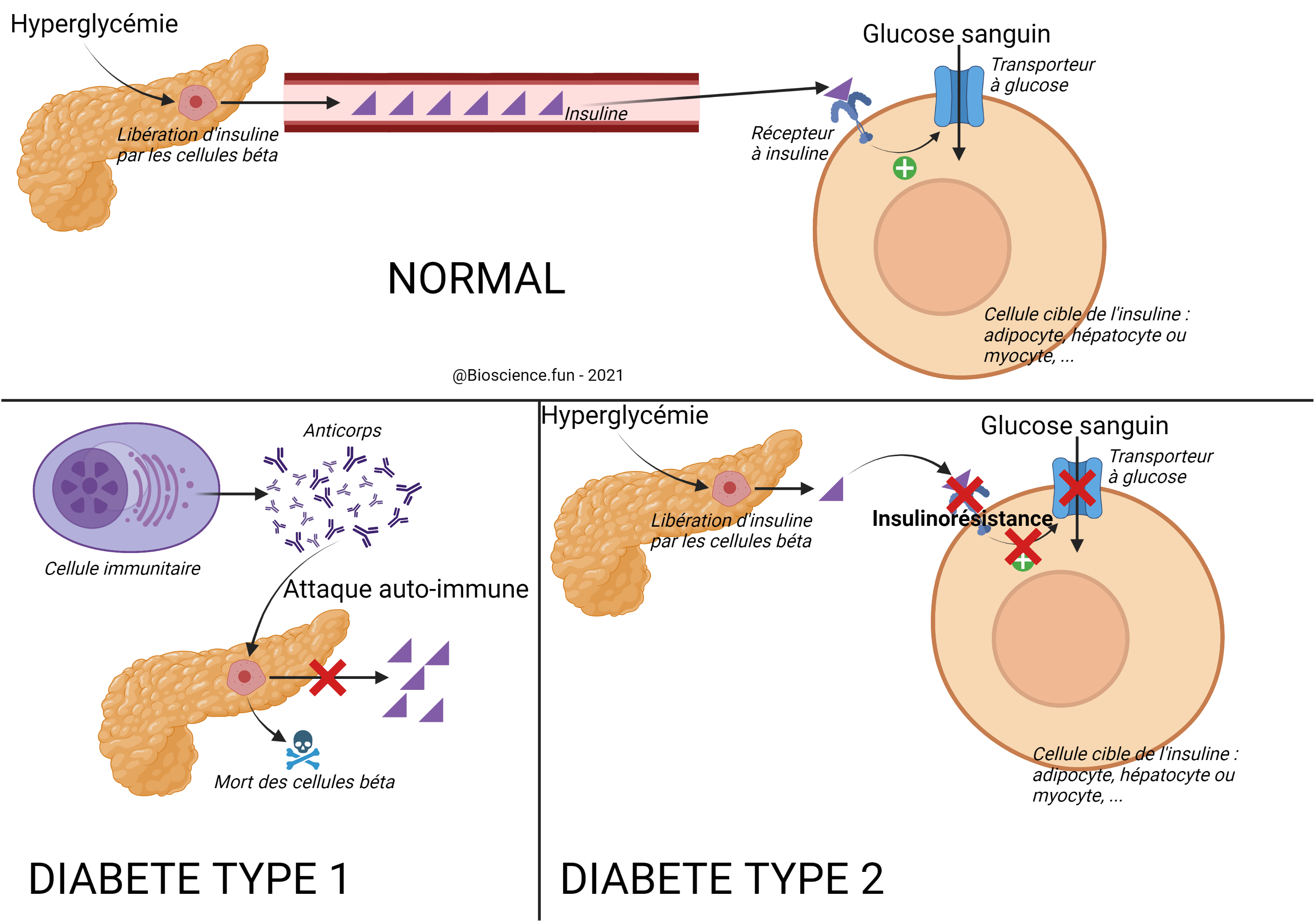 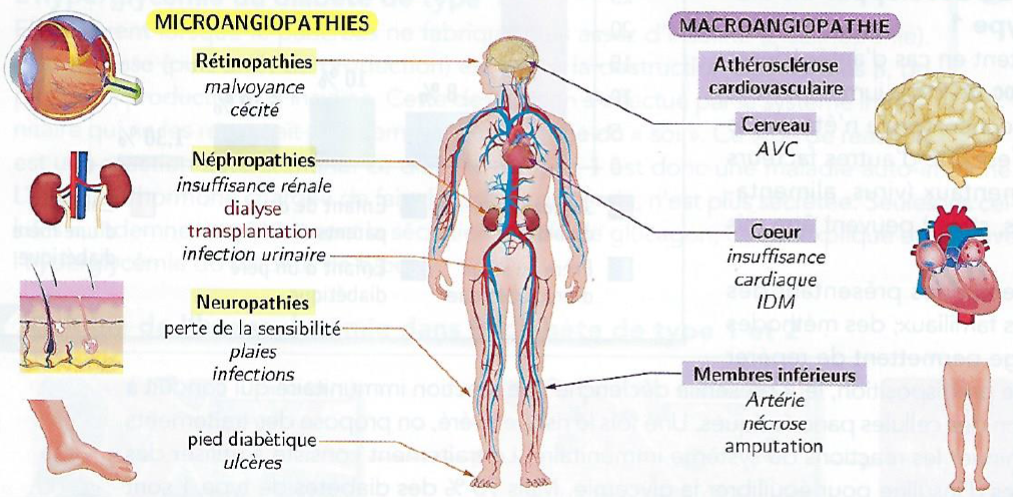 Augmentation 
des apports en eau
Etiologie 
des diabètes
Conséquences pathologiques des diabètes